CÂU HỎI TRẮC NGHIỆM
Xướng Âm 1
Câu 1 : Âm sắc một trong 4 đặc tính của……
A. Tiếng động.
B. Âm thanh dùng trong âm nhạc
Chúc bạn may mắn lần sau!!!
C. Nghệ thuật
D. Cả 3 đều đúng
Câu 2 : Tiếng động được dùng trong âm nhạc là:
A. Mõ, Maracas…
B. Trống cái, Cymbal….
Chúc bạn may mắn lần sau!!!
C. Trống con, Triangle…
D. Cả 3 đều đúng.
Câu 3 :½ cung là khoảng cách giữa:
A. Mi - Fa - Xi - Đô.
B. Fa# - Xon - Xi -  Đô.
Chúc bạn may mắn lần sau!!!
C. Mi - Fa - Xon  - Lab.
D. Cả 3 đều đúng.
Câu 4 : Dấu hóa cấu thành là dấu hóa được đặt ở….
A. Đầu ô nhịp.
B. Đầu khuông nhạc.
Chúc bạn may mắn lần sau!!!
C. Đầu trường canh.
D. Cả 3 câu đều đúng.
Câu 5 : Dấu hóa bất thường là dấu hóa được đặt ở….
A. Trước dấu nhạc.
B. Trước vạch đôi.
Chúc bạn may mắn lần sau!!!
C. Trước nhịp ô.
D. Cả 3 câu đều đúng.
Câu 6 : Es có nghĩa là:
A. Mi#
B. Mib.
Chúc bạn may mắn lần sau!!!
C. Mix.
D. Mibb.
Câu 7 : Bậc cơ bản của thang âm Ab là:
A. Lab – Sib – Đô – Rê – Mib – Fa – Xon – (Lab).
B. Lab – Sib – Đô – Rêb – Mib – Fa – Xon – (Lab).
Chúc bạn may mắn lần sau!!!
C. Lab – Si – Đô – Rê – Mi – Fa – Xon – (Lab).
D. Lab – Sib – Đô – Rê – Mib – Fa – Xon (Lab).
Câu 8 : Bậc cơ bản của thang âm f# là:
A. Fa# , Xon, La, Si, Đô#, Rê, Mi, (Fa#)
B. Fa# , Xon#, La, Si, Đô#, Rê, Mi, (Fa#)
Chúc bạn may mắn lần sau!!!
C. Fa# , Xon#, La, Si, Đô, Rê, Mi, (Fa#)
D. Fa# , Xon, La, Si, Đô, Rê, Mi, (Fa#)
Câu 9 : Bậc chuyển hóa của thang âm là :
A. Bậc cơ bản được chuyển lên.
B. Bậc cơ bản bị hạ xuống.
Chúc bạn may mắn lần sau!!!
C. Bậc cơ bản được bình lại.
D. Cả 3 đều đúng.
Câu 10 : Thang âm Xon trưởng khi có bậc chuyển hóa thì các dấu hóa cơ bản là:
A. Xon, La, Si, Đô, Rê, Mi, Fa, Xon.
B. Xon, La, Si, Đô#, Rê, Mi, Fa#, Xon.
Chúc bạn may mắn lần sau!!!
C. Cả 2 đều đúng.
D. Cả 2 đều sai.
Câu 11 : Những trường hợp nào dưới đây được gọi là nửa cung đồng chuyển
A.
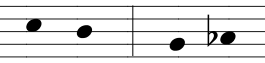 B.
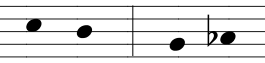 Chúc bạn may mắn lần sau!!!
C.
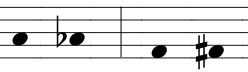 D.
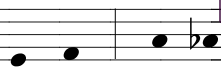 Câu 12 : Khóa nhạc dành cho bè nam cao và trầm là:
A. Khóa Xon 2 và khóa Xon hạ quãng 8.
B. Khóa Xon 2 và khóa Xon Ricordi.
Chúc bạn may mắn lần sau!!!
C. Khóa Xon hạ quãng 8 và khóa Xon Ricordi.
D. Cả 3 đều đúng.
Câu 13 : Dấu lặng tương ứng với dấu đen là:
A.
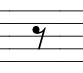 B.
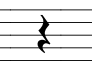 Chúc bạn may mắn lần sau!!!
C.
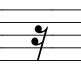 D.
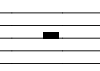 Câu 14 : Phách chia 2 là:
A. Phách có thể chia làm 2 phần.
B. Phách có hình dấu đen.
Chúc bạn may mắn lần sau!!!
C. Phách có hình dấu trắng
D. Cả 3 đều đúng.
Câu 15 : Liên ba là nhóm 3 dấu nhạc có…
A. Trường độ bằng một phách.
B. Trường độ bằng hai dấu giống hình.
Chúc bạn may mắn lần sau!!!
C. Trường độ bằng hai  phách.
D. Cả 3 đều đúng.
Câu 16 : Các trường hợp dưới đây, trường hợp nào là đúng:
A.
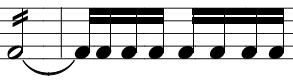 B.
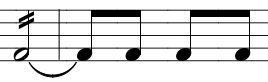 Chúc bạn may mắn lần sau!!!
C.
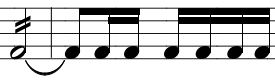 D.
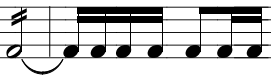 Câu 17 :CODA nghĩa là:
A. Trở lại từ đầu.
B. Kết bài.
Chúc bạn may mắn lần sau!!!
C. Đoạn kếi riêng.
D. Cả 3 đều đúng.
Câu 18 : “ ADAGIO “ có nghĩa là :
A. Chậm rãi.
B. Nhanh vừa.
Chúc bạn may mắn lần sau!!!
C. Khá nhanh.
D. Chậm.
Câu 19 : “ ANDANTE “ có nghĩa là:
A. Trịnh trọng.
B. Khoan thai.
Chúc bạn may mắn lần sau!!!
C. Nhanh vừa.
D. Khá nhanh.
Câu 20: “ ALLARGANDO “ có nghĩa là:
A. Nhanh dần lên.
B. Dồn dập.
Chúc bạn may mắn lần sau!!!
C. Giãn ra.
D. Hơi chậm.
Câu 21 : “ A TEMPO “ có nghĩa là:
A. Vào nhịp.
B. Trở lại nhịp ô trước.
Chúc bạn may mắn lần sau!!!
C. Nhịp độ tùy ý.
D. Lơi nhịp.
Câu 22 : “ SFORZANDO “ có nghĩa là:
A. Nhấn rời.
B. Mạnh đột ngột.
Chúc bạn may mắn lần sau!!!
C. Nhấn buông.
D. Cẩn trọng.
Câu 23 : Quãng  6 có 4 cung và ½ cung gọi là:
A. Quãng 6 thứ.
B. Quãng 6 trưởng.
Chúc bạn may mắn lần sau!!!
C. Quãng 6 tăng.
D. Quãng 6 giảm.
Câu 24 : Quãng 5 giảm có…
A. 3 cung.
B. 3 cung ½ .
Chúc bạn may mắn lần sau!!!
C. 2 cung ½ .
D. 4 cung.
Câu 25 : Gọi tên các quãng dưới đây, trường hợp nào là đúng:
A.                       6 thứ - 6 trưởng.
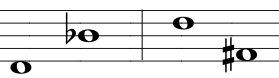 B.                       7 giảm – 6 thứ.
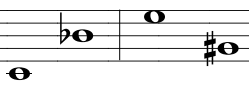 Chúc bạn may mắn lần sau!!!
C.                       6 trưởng – 6 trưởng.
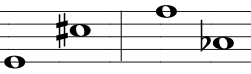 D.                       5 giảm – 6 thứ.
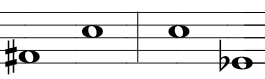 Câu 26 : Quãng thuận là quãng hòa điệu cho cảm giác êm ái, gồm :
A. Quãng 1,4đ, 5đ, 8đ, 3t, 3T, 6t, 6T.
B. Quãng  đ.â, 4đ, 5đ, 8đ, 3t, 3T, 6t, 6T.
Chúc bạn may mắn lần sau!!!
C. Quãng đ.â, 5đ, 8đ, 3t, 3T, 6t, 6T.
D. Quãng 1,4đ, 5đ, 3t, 3T, 6t, 6T.
Câu 27 :Quãng nghịch là quãng hòa điệu cho cảm giác nghịch tai, gồm”
A. Quãng 2t, 2T, 7t, 7T…
B. Quãng 4Tg, 5G….
Chúc bạn may mắn lần sau!!!
C. Quãng 3Tg, 6G, 6Tg….
D. Cả 3 đều đúng.
Câu 28 : Thang âm là:
A. Chuỗi 5 âm cơ bản liên tiếp nhau trong vòng quãng 8.
B. Chuỗi 8 âm cơ bản liên tiếp nhau trong vòng quãng 8.
Chúc bạn may mắn lần sau!!!
C. Chuỗi 12 âm cơ bản liên tiếp nhau trong vòng quãng 8.
D. Cả 3 đều đúng.
Câu 29 : Thang ngũ âm thông thường là thang âm gồm 5 dấu nhạc…
A. Liên tiếp nhau.
B. Phát sinh do chu kỳ quãng 5 liên tiếp.
Chúc bạn may mắn lần sau!!!
C. Cách nhau từng cung một.
D. Cả 3 đều đúng.
Câu 30 : 5 âm cơ bản của thang ngũ âm thông thường ở vị trí Rê là:
A. Rê, Mi, Fa, La, Xi, (Rê).
B. Rê, Mi, Fa, Xon, La, (Rê).
Chúc bạn may mắn lần sau!!!
C. Rê, Mi, Fa#, La, Xi, (Rê).
D. Rê, Mi, Fa, La, Xib, (Rê).
Câu 31 : Pycnon của thang ngũ âm thông thường ở vị trí Mi là:
A. Mi - Fa - Xon.
B. Mi - Fa# - Xon#.
Chúc bạn may mắn lần sau!!!
C. Mi - Fa# - Xon.
D. Mi - Fa - Xon#.
Câu 32 : Dấu trụ hệ thống 2 của thang ngũ âm thông thường ở vị trí Xon là:
A. Xon – Xi – Rê.
B. La – Rê – Mi.
Chúc bạn may mắn lần sau!!!
C. Mi – Xon – Xi.
D. Mi – Xon – La.
Câu 33 :Chuyển hệ là:
A. Bậc làm dấu trụ bị thay đổi.
B. Thay đổi Pycnon.
Chúc bạn may mắn lần sau!!!
C. Thay đổi vị trí.
D. Cả 3 đều đúng.
Câu 34 : Chuyển vị trong thang ngũ âm thông thường được chuyển đi…
A. 4 vị trí khác.
B. Lên 2 cỡ, xuống 2 cỡ.
Chúc bạn may mắn lần sau!!!
C. Cả 2 đều đúng.
D. Cả 2 đều sai.
Câu 35 : Về mặt giai điệu, các dấu quan trọng trong thang âm là:
A. I, III, V.
B. I, IV, V.
Chúc bạn may mắn lần sau!!!
C. I, III, VI.
D. I, III, IV.
Câu 36 : Sức hút của các dấu trụ đối với các dấu phụ khác nhau là do….
A. Tính cách chính, phụ giữa hai dấu.
B. Khoảng cách xa, gần giữa hai dấu.
Chúc bạn may mắn lần sau!!!
C. Rê, Mi, Fa#, Xon, La, Xib, Đô, (Rê)
D. Cả 3 đều đúng.
Câu 37 : Thang thất âm Rê trưởng hòa âm có những dấu cơ bản sau:
A. Rê, Mi, Fa#, Xon, La, Xi, Đô#, (Rê)
B. Rê, Mi, Fa#, Xon, La, Xi, Đô#, (Rê).
Chúc bạn may mắn lần sau!!!
C. Bậc quan trọng hay không quan trọng giữa hai dấu.
D. Rê, Mi, Fa#, Xon, La, Xib, Đô#, (Rê).
Câu 38 :Thang thất âm Xon thứ giai điệu có những dấu cơ bản như sau:
A. Xon, La, Xib, Đô, Rê, Mi, Fa, (Xon)
B. Xon, La, Xib, Đô, Rê, Mib, Fa, (Xon)
Chúc bạn may mắn lần sau!!!
C. Xon, La, Xi, Đô, Rê, Mib, Fa#, (Xon)
D. Xon, La, Xib, Đô, Rê, Mi, Fa#, (Xon)
Câu 39 : Âm thể trưởng là tính cách của một thang âm mà….
A. Các dấu ổn định làm thành hợp âm trưởng.
B. Hợp âm trên bậc I là hợp âm trưởng.
Chúc bạn may mắn lần sau!!!
C. Cơ cấu cung bậc là: 1c – 1c – 1/2c – 1c – 1c – 1c – 1/2c.
D. Cả 3 đều đúng.
Câu 40 : Thang âm tương tiếp là:
A. Thang âm cách thang âm gốc 1 quãng 5 đi lên.
B. Thang âm cách thang âm gốc 1 quãng 5 đi xuống.
Chúc bạn may mắn lần sau!!!
C. Thang âm cách thang âm gốc 1 dấu hóa.
D. Cả 3 đều đúng.
Câu 41 : Thứ tự các dấu hóa của thang âm có 5 dấu thăng cấu thành như sau:
A. Fa – Đô – Xon – La – Rê.
B. Fa – Xon – Đô – Rê – La.
Chúc bạn may mắn lần sau!!!
C. Fa – Xon – La – Đô – Rê..
D. Fa – Đô – Xon – Rê – La.
Câu 42 : Thứ tự các dấu hóa của thang âm có 4 dấu giáng cấu thành như sau:
A. Xi – Mi – Rê – La .
B. Xi – Mi – La – Rê.
Chúc bạn may mắn lần sau!!!
C. Mi – Xi – La – Rê.
D. Xi – Rê – La – Mi.
Câu 43 : Hai khóa nhạc dưới đây là các thang âm…
A.                          E/c# - E/c
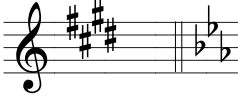 B.                           E/c – Eb/c
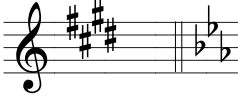 Chúc bạn may mắn lần sau!!!
C.                           E/c# - Eb/cc
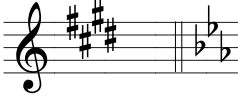 D.                           E/c – Eb/cb
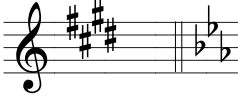 Câu 44 : Thang âm tương ứng của thang âm Ab là:
A. db
B. f
Chúc bạn may mắn lần sau!!!
C. g
D. a
Câu 45 : Thang âm tương tiếp của thang âm E là:
A. A
B. e
Chúc bạn may mắn lần sau!!!
C. G
D. D
Câu 46 : Hai thang âm đồng nguyên là hai thang âm…
A. Có cùng chủ âm.
B. Có cùng dấu trụ.
Chúc bạn may mắn lần sau!!!
C. Có chung dấu cơ bản.
D. Cả 3 đều đúng.
Câu 47 : Dấu cơ bản của thang âm đồng nguyên với thang âm F là:
A. Fa – Xon – Lab – Xib – Đô – Rê – Mi – (Fa).
B. Fa – Xon – Lab – Xib – Đô – Rê – Mib – (Fa).
Chúc bạn may mắn lần sau!!!
C. Fa – Xon – Lab – Xib – Đô – Rêb – Mib – (Fa).
D. Fa – Xon – La – Xib – Đô – Rê – Mi – (Fa).
Câu 48 : Hai thang âm đồng âm là hai thang âm…
A. Có cao độ các dấu cơ bản bằng nhau.
B. Có tên gọi khác nhau.
Chúc bạn may mắn lần sau!!!
C. Có cơ cấu quãng như nhau.
D. Cả 3 đều đúng.
Câu 49 : Thang âm Eb và g# đồng âm với…
A. D và a.
B. Db và ab
Chúc bạn may mắn lần sau!!!
C. Fb và a
D. D# và ab
Câu 50 : Tổng số dấu hóa cấu thành của 2 thang âm đồng âm là:
A. 7
B. 9
Chúc bạn may mắn lần sau!!!
C. 12
D. 14